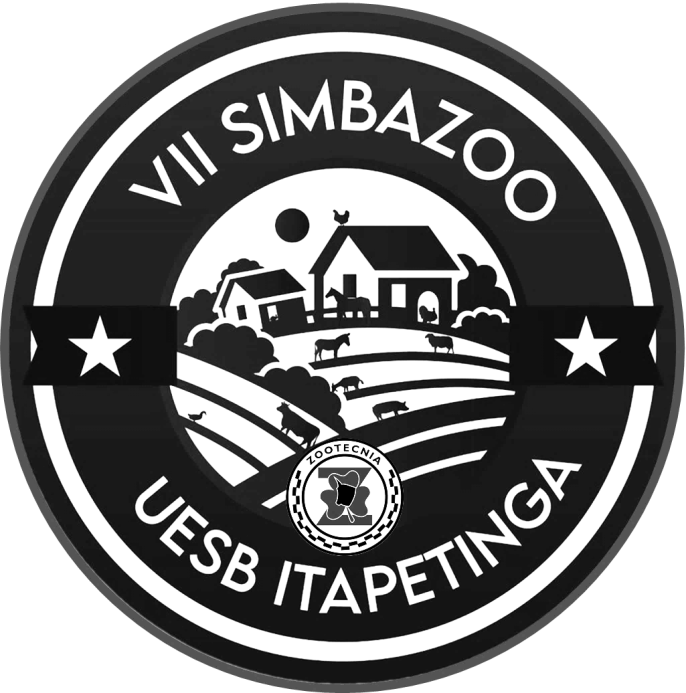 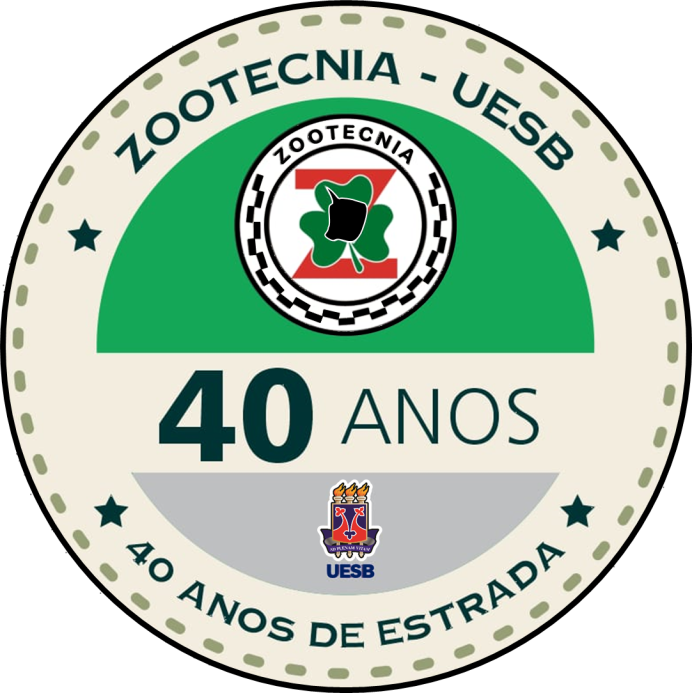 VII Simpósio Baiano de Zootecnia
SIMBAZOO 2022
UESB - Itapetinga
Zootecnia UESB: 40 anos construindo a nossa história
TÍTULO (FONTE ARIAL 66)
Nome SOBRENOME 1; Nome SOBRENOME 2; Nome SOBRENOME 3..... (ARIAL 48)
  1- Instituição/empresa – e-mail (fonte ARIAL 40)
  2- Intituição/empresa – e-mail 
  3- Instituição/empresa – e-mail
INTRODUÇÃO
(TEXTO FONTE ARIAL 36)
(TEXTO FONTE ARIAL 36)
MATERIAL É MÉTODOS
(TEXTO FONTE ARIAL 36)
CONCLUSÃO(ÕES)
(TEXTO FONTE ARIAL 36)
REFERÊNCIAS
(TEXTO FONTE ARIAL 36)
RESULTADOS E DISCUSSÃO
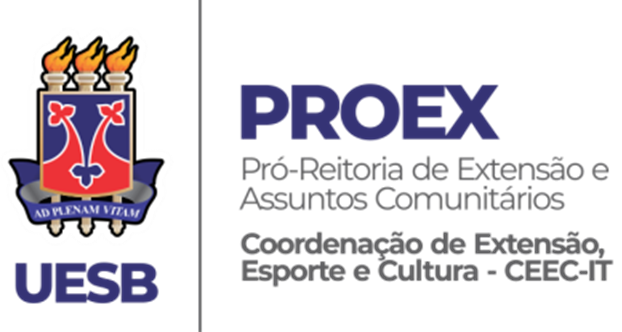 PROEX
(TEXTO FONTE ARIAL 36)
Pró-Reitoria de Extensão e Assuntos Comunitários

Coordenação de Extensão, Esporte e Cultura – CEEC-IT
UESB
AGRADECIMENTOS
(TEXTO FONTE ARIAL 36)